Quick Review
What has happened since we first started this class WAYYYY back when in August…
Pre-Colonial Days
Colonial Period
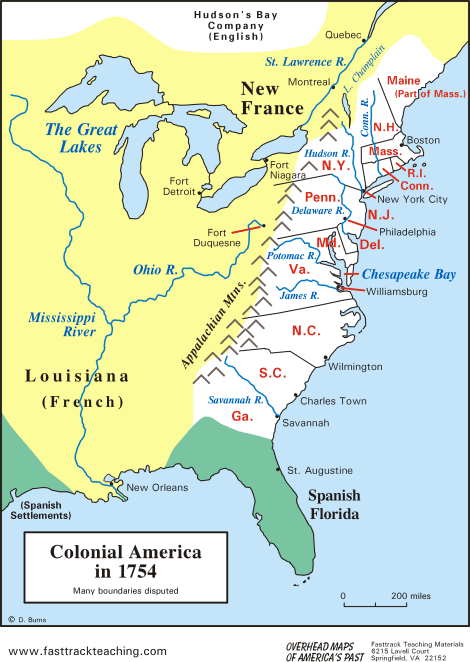 REVOLUTION!
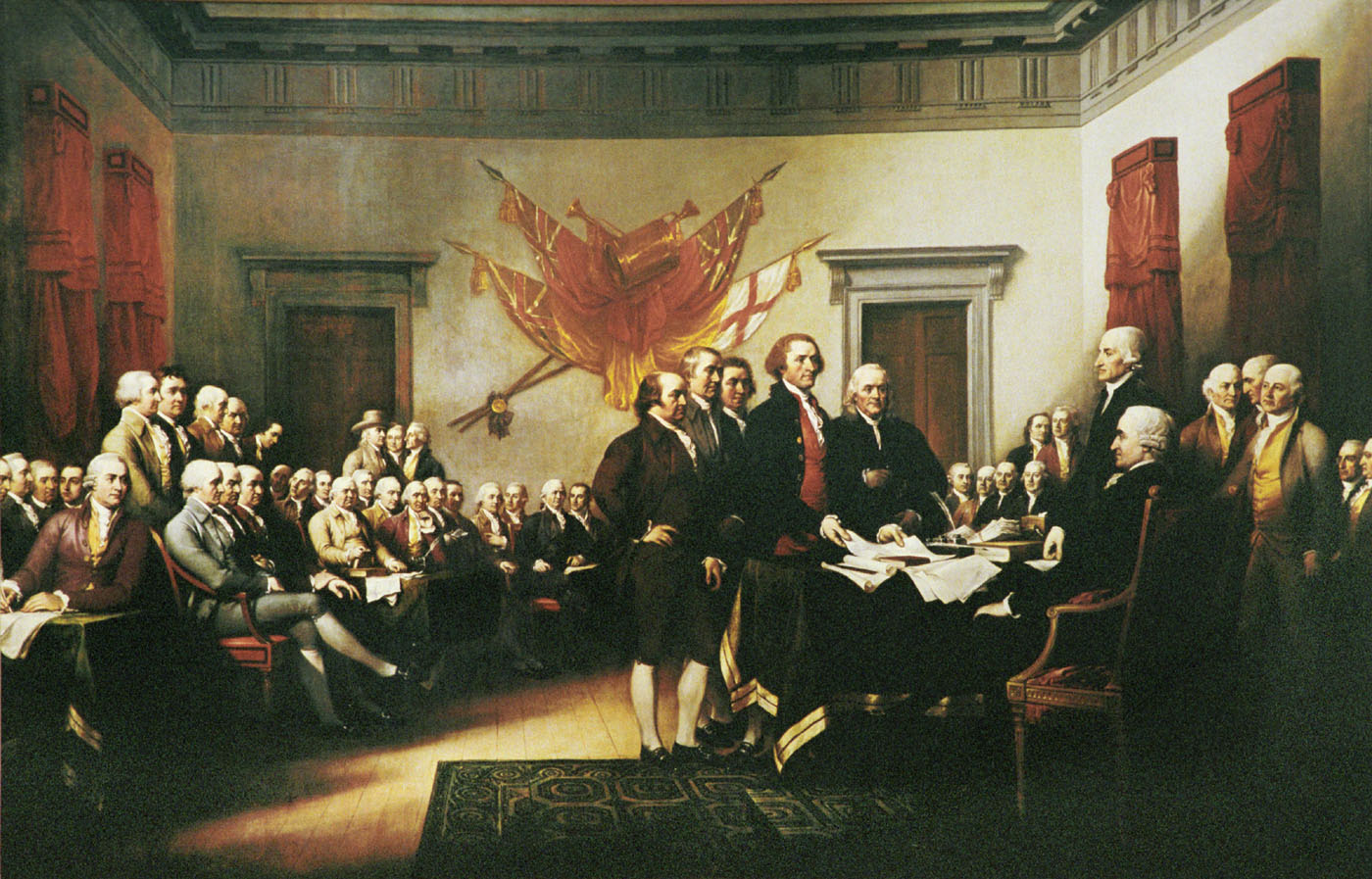 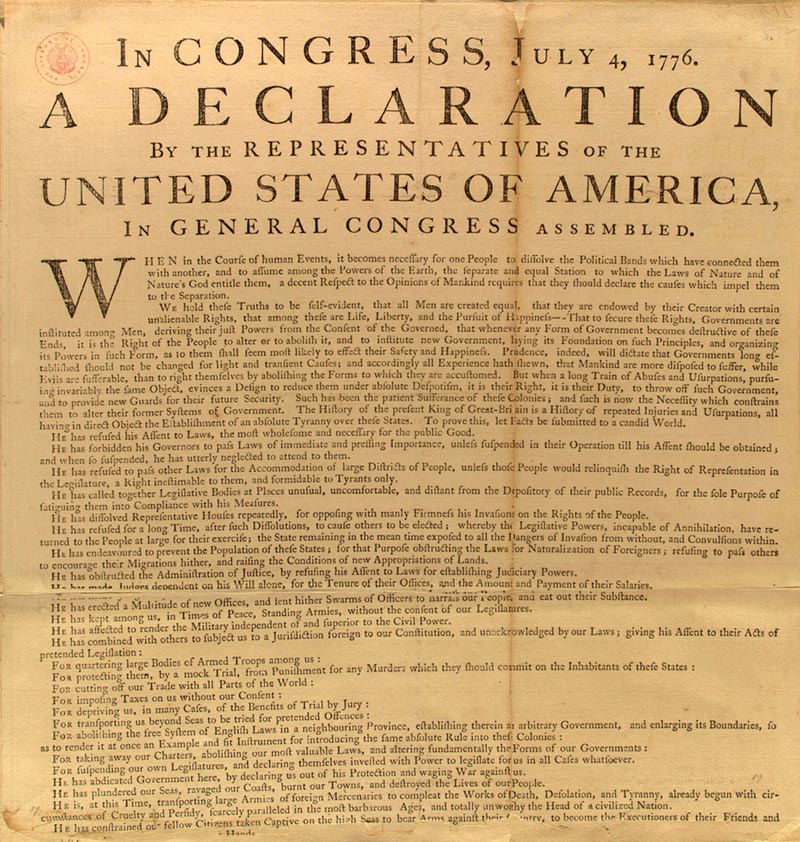 The Birth of a Nation
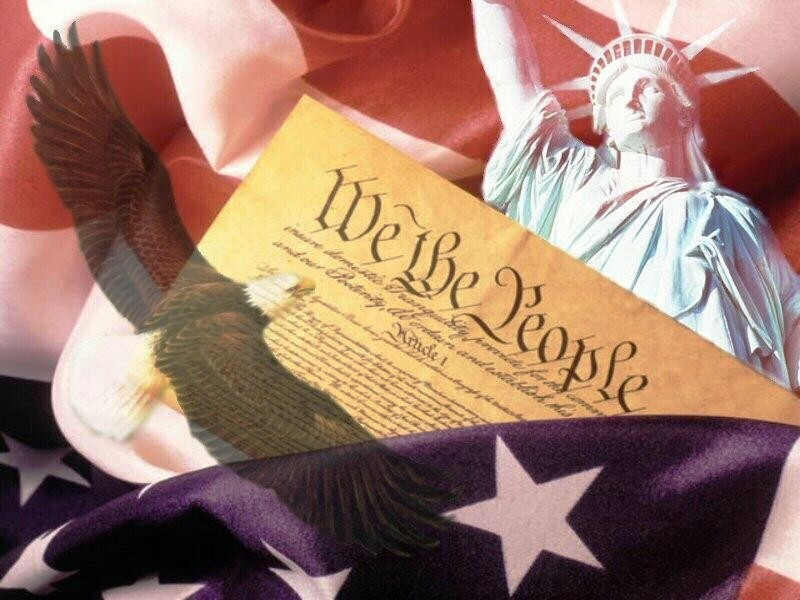 Westward Expansion…
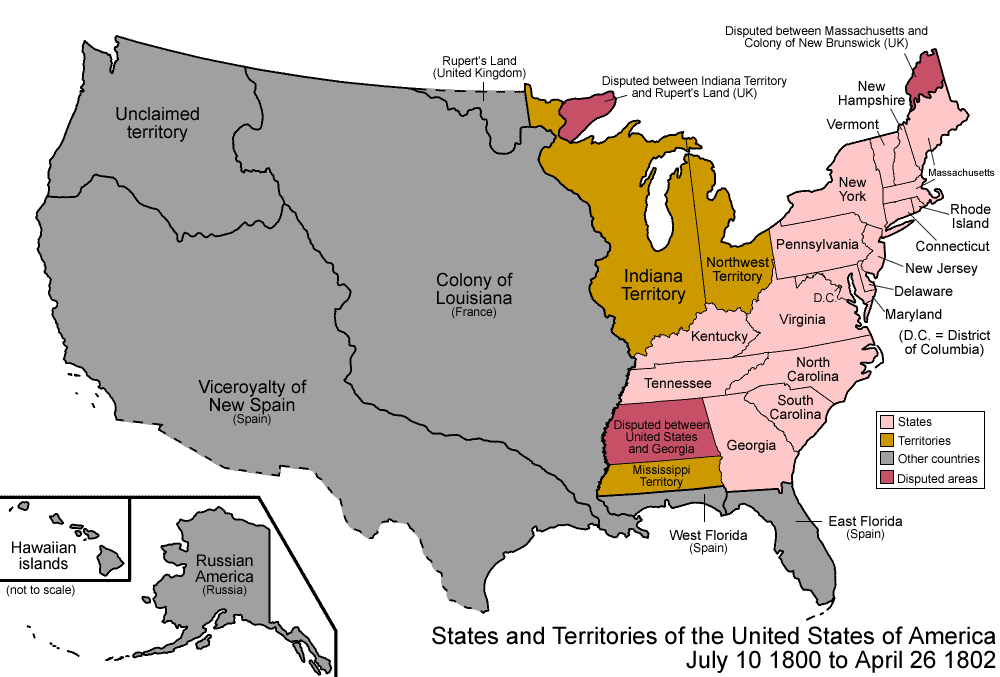 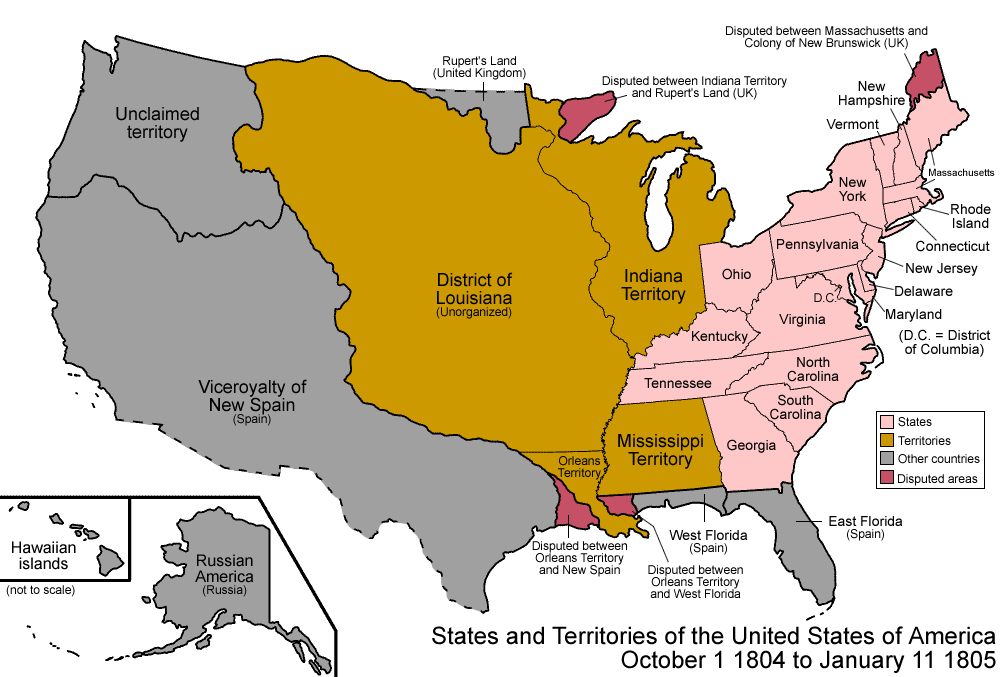 Lewis & Clark
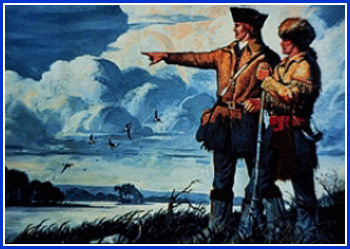 Go West Young Man
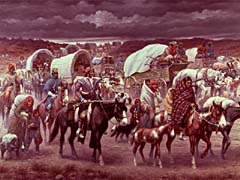 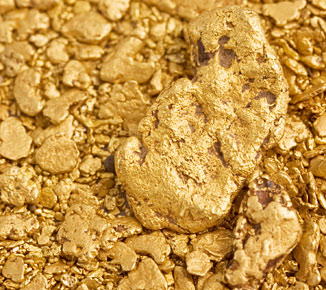 Trail of Tears
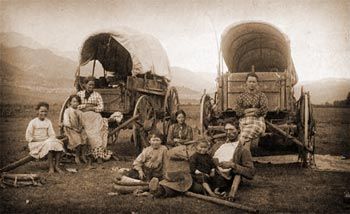 California Gold Rush
The Oregon Trail
Mexican – American War
More Westward Expansion…
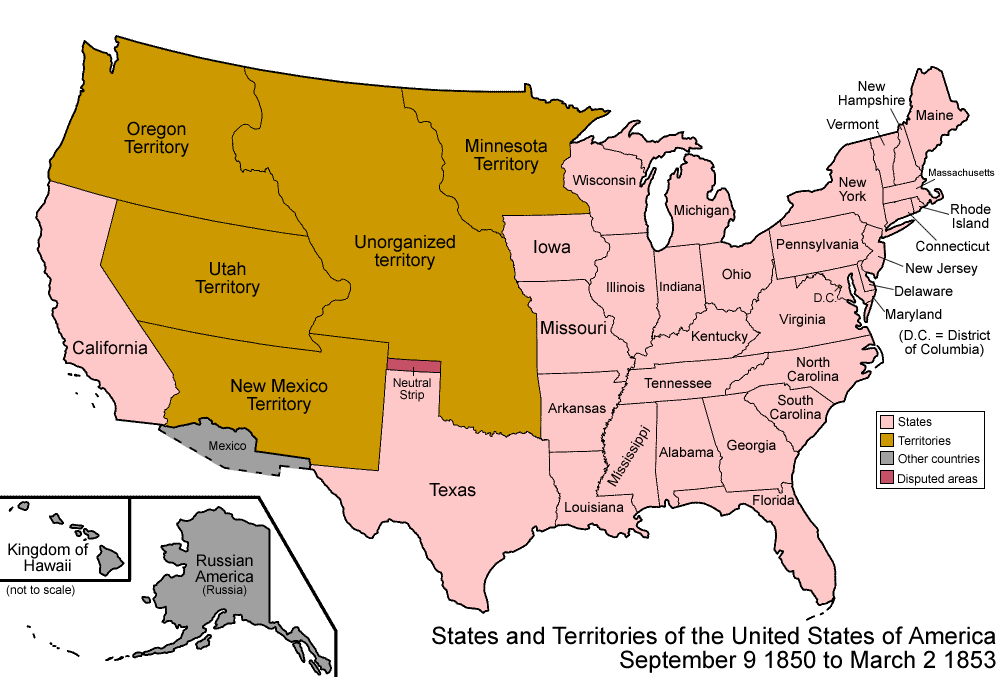 Slavery in the South
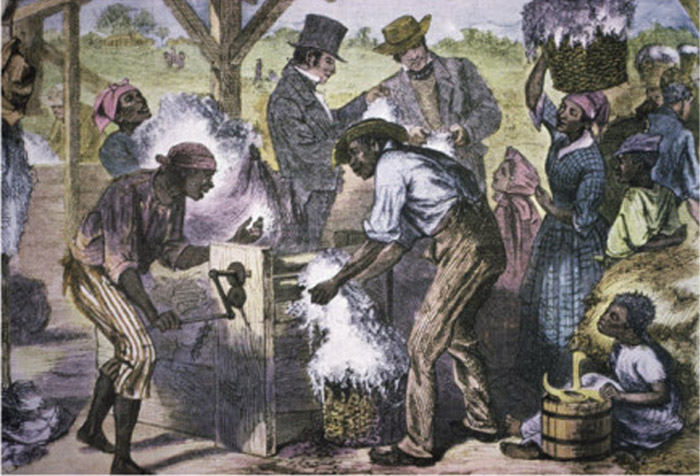 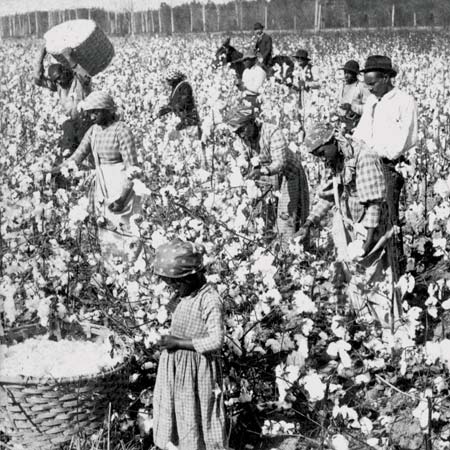 Unit 6 Key Terms
A Nation Divided
Sectionalism
excessive concern for local interests and customs
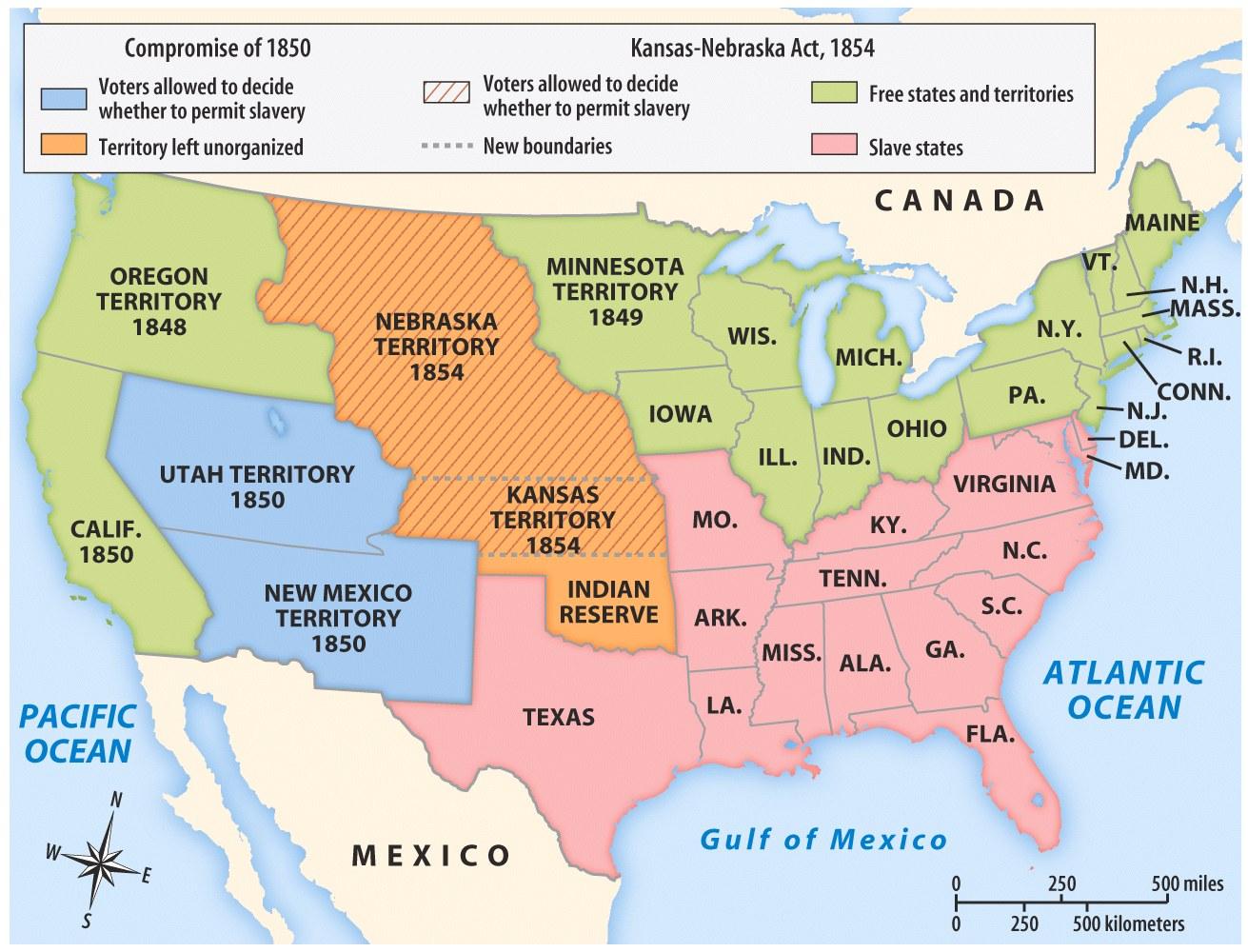 emancipate
legally freeing a slave by a master
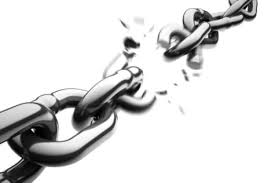 secede
To break away from a nation and become independent
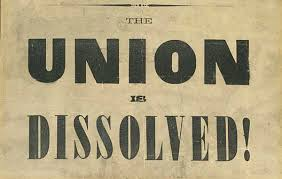 naval blockade
the use of a fleet of ships to prevent ships carrying supplies from reaching ports
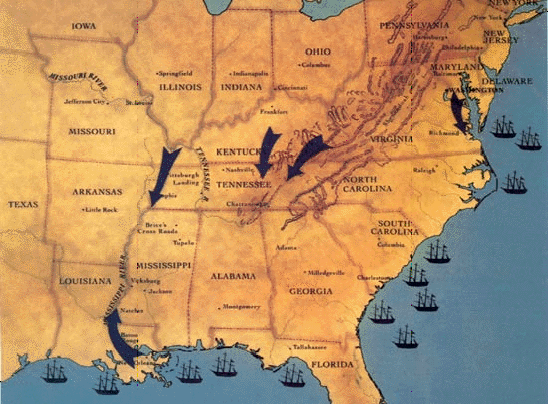 blockade runner
a low-lying steamship painted gray to match the ocean and fool pursuers that was able to slip through the naval blockade
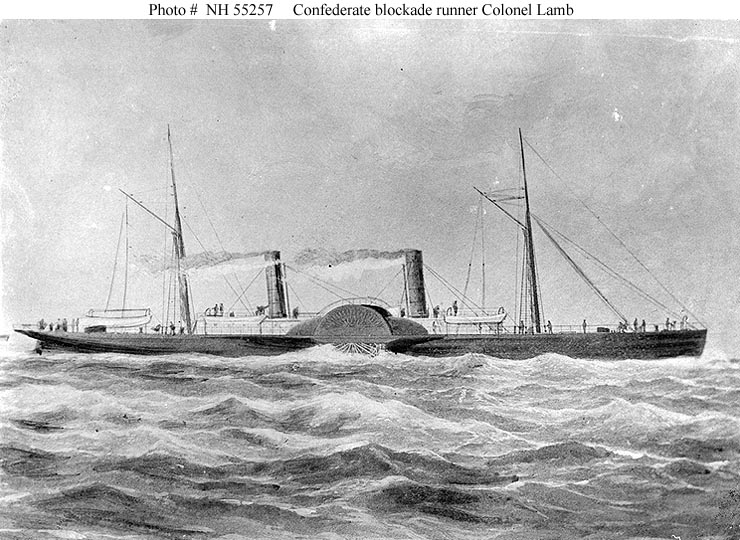 conscription
to force to join the military; a military draft
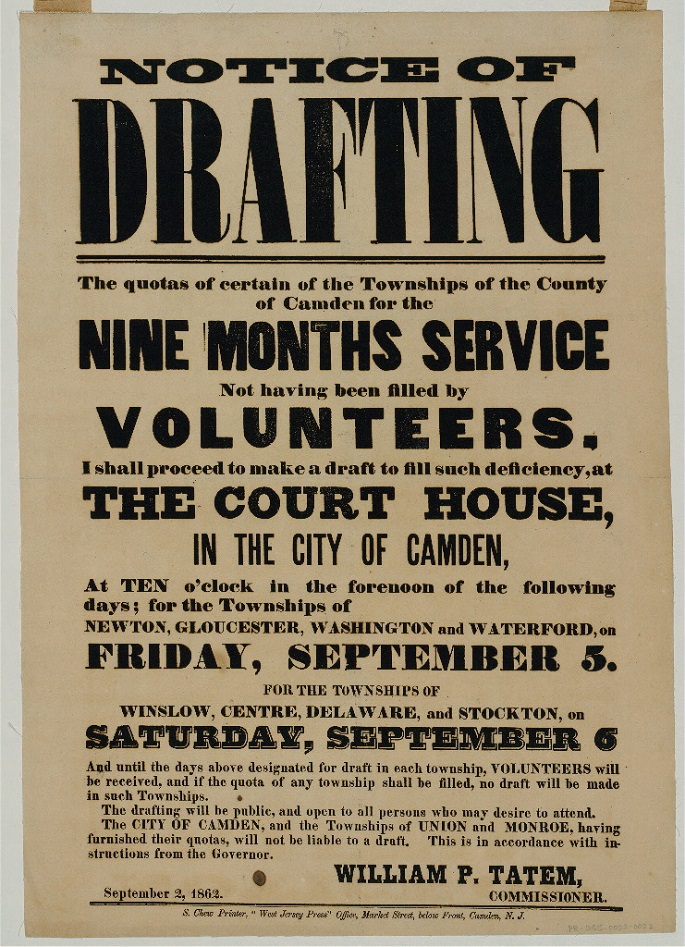 Confederate States of America
the government formed by the southern states that seceded from the Union in the early 1860s
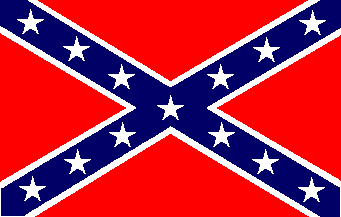 Unionist
one who wanted to stay in the Union
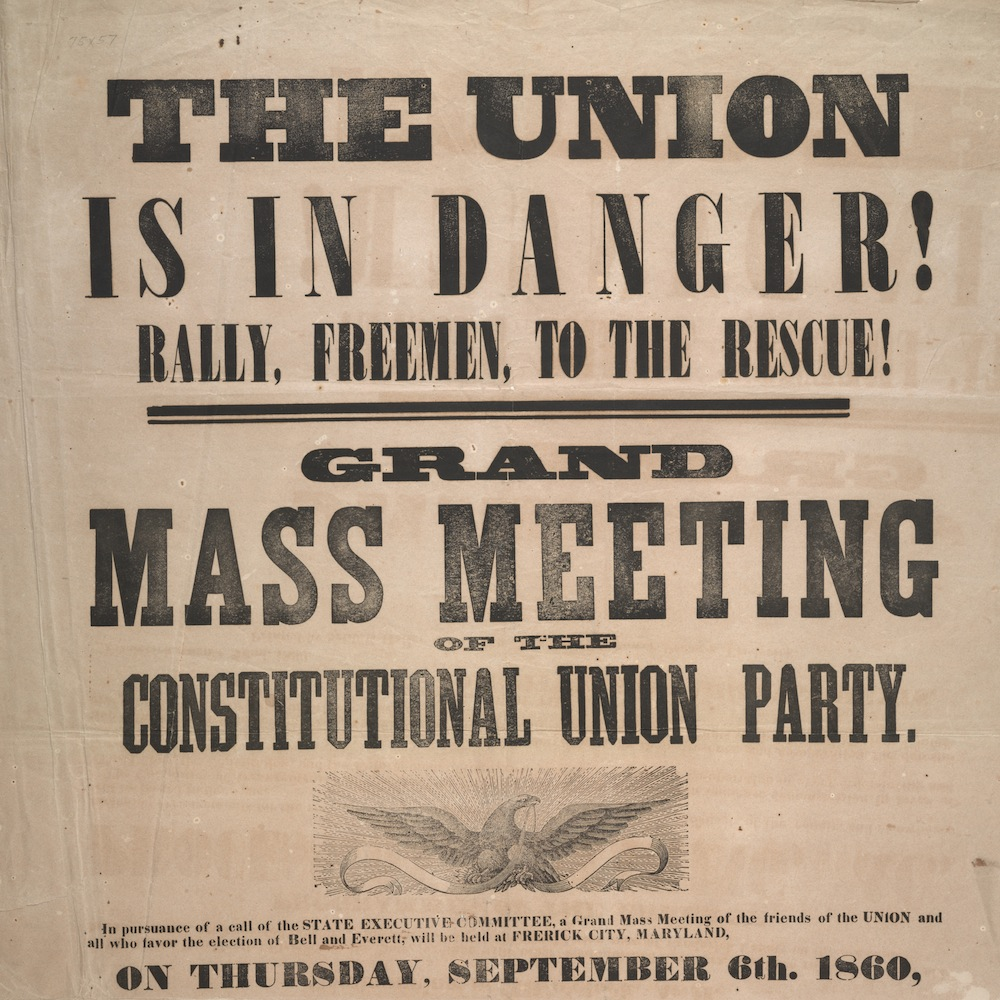 deserters
one who leaves or runs away from duty with no intention of returning
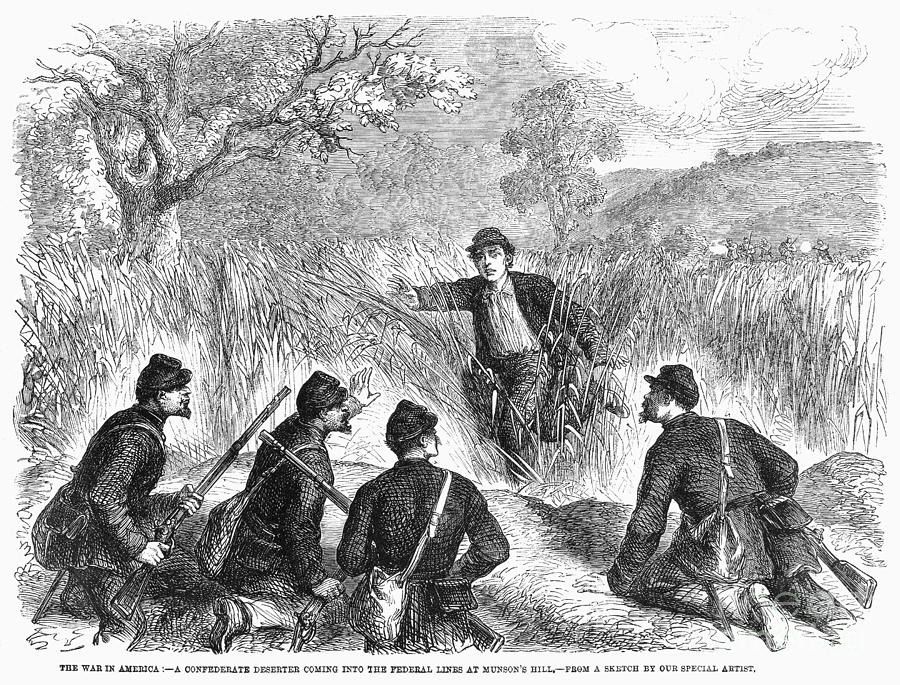 fugitives
a person who is fleeing from prosecution, intolerable circumstances, etc.
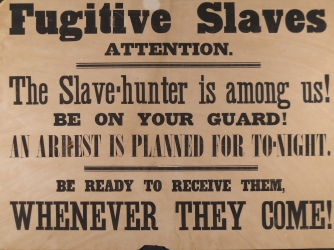 slave codes
laws in the South that kept enslaved persons from voting, moving freely, or meeting in large groups
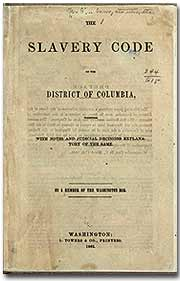 abolitionists
people who work toward abolishing (getting rid of) slavery
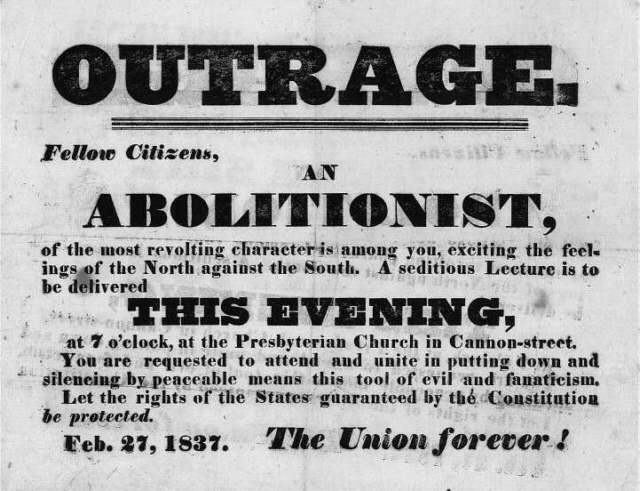 Reconstruction
the period after the Civil War when the South was reorganized and reintegrated into the Union (1865-1877)
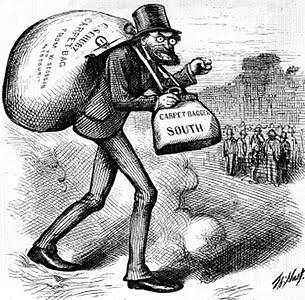 Total War
A style of warfare where the violence is not only against the enemy army but against civilians and the resources of your enemy
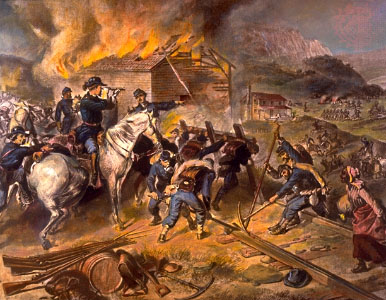